HASIL INDEKS KEPUASAN PELANGGAN TRIWULAN III TAHUN 2020
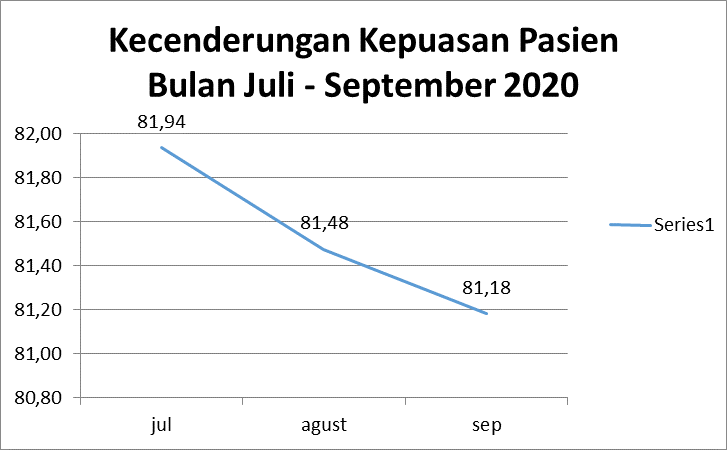 Dari grafik di atas terlihatkepuasan pasienselama Juli - September2020 terhadappelayanan di ranap &rajal cenderungfluktuatif dan baikdenganpencapaiannya masihdi atas target 81,53.
INDEKS KEPUASAN PASIEN BERDASARKAN VARIABEL TRIWULAN III TAHUN 2020
Dari grafik di atas dapat disimpulkan semua variabel penilaian mempunyai capaian kepuasan pasien di atas 76,60. Capaian tertinggi diperoleh oleh variable perilaku pelaksana yaitu pada angka 84,78 di bulan Juli 2020, sedang terendah adalah pada variable biaya/tarif  yaitu pada angka 79,29 yaitu di bulan September 2020.
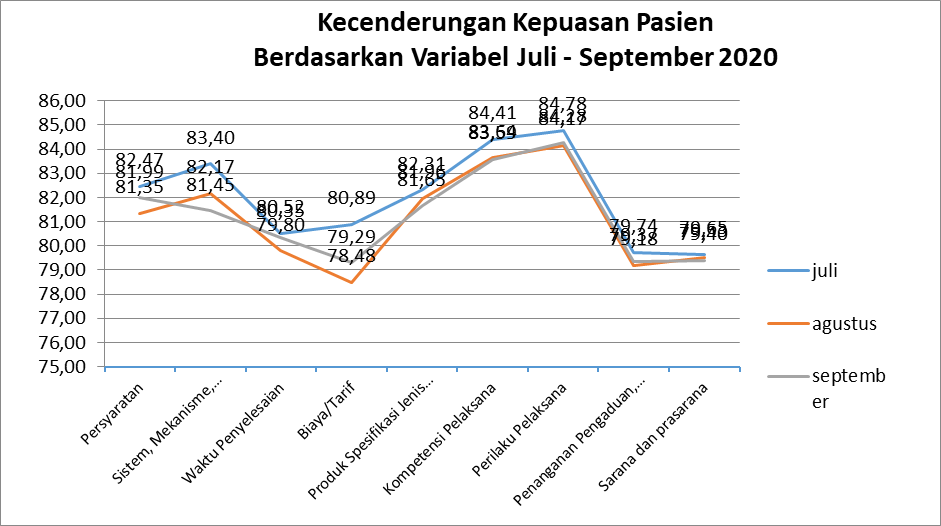